单击此处添加您的标题文字
单击此处添加您的副标题
单击此处添加标题
更多精品PPT资源尽在—PPT宝藏！
www.PPTBZ.com
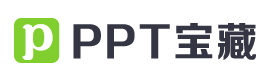 [Speaker Notes: 模板来自于 http://www.ypppt.com]